Презентация на тему:
«Зимующие птицы»
С нами зимуют разные птицы. Есть «зимующие птицы», которые живут с нами летом и остаются жить рядом с нами и зимой. Например, во дворе и зимой, и летом мы можем видеть воробьев, синиц, поползней, голубей, ворон, сорок. Это птицы зимующие.

А есть птицы — гости, их еще называют «кочующими». Кочующие птицы прилетают к нам зимой с далекого холодного севера. Наши зимние гости – это чечетки, свиристели, клесты, снегири. В их родных краях зимой такой мороз и стужа, что им кажется, что у нас тепло! Да и корм у нас есть! Свиристели и снегири лакомятся рябинкой. Клесты – шишками, а чечетки – семенами. Для них наша средняя полоса как будто юг.
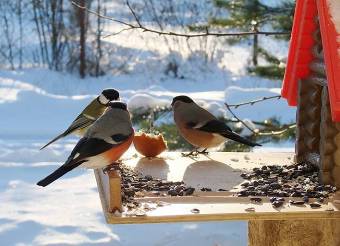 В серой шубке перьевой,
И в морозы он герой,
Назови его скорей,
Кто там скачет?
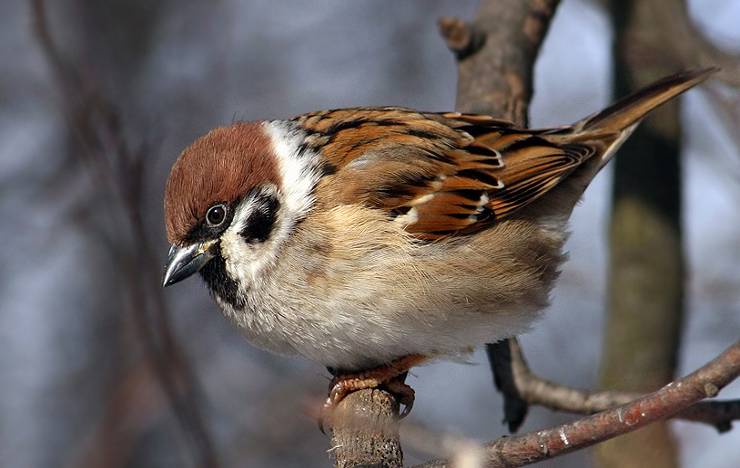 Воробей – небольшая зимующая птичка.
    Обычно живет около жилья человека. Воробей питается семенами, ягодами и зернами.
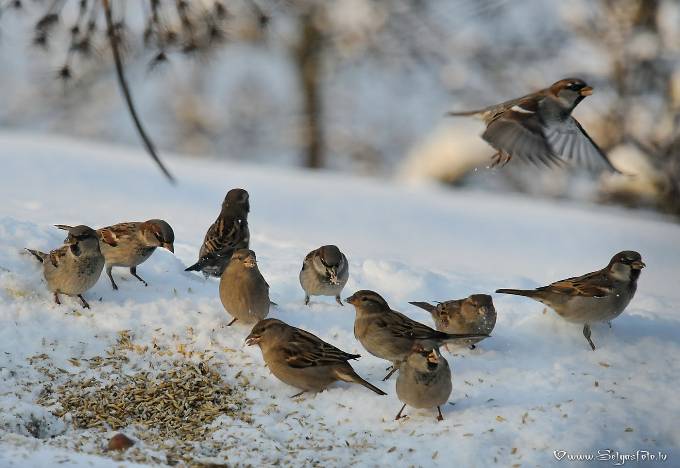 Как лиса среди зверей,
Эта птица всех хитрей,
Прячется в морозных кронах,
А зовут её …
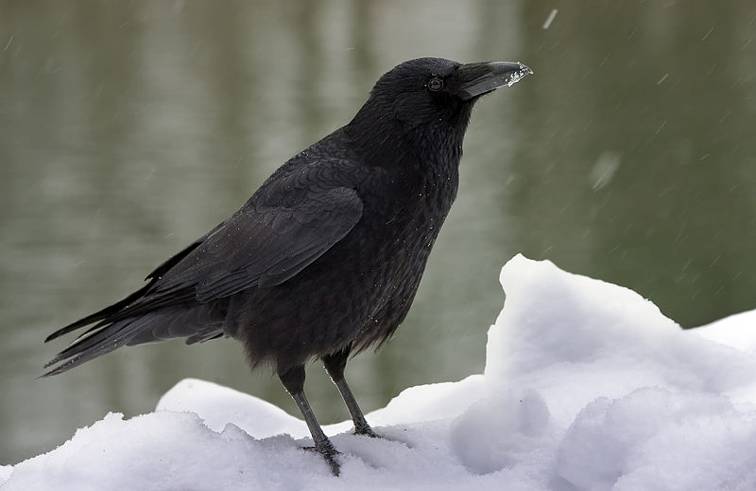 Зимой вороны не только ищут жуков в коре деревьев, но и заглядывают в кормушки, которые заботливые люди повесили для птиц. Эти птицы не облетают стороной и мусорные свалки. Зимой они питаются всякими отбросами.
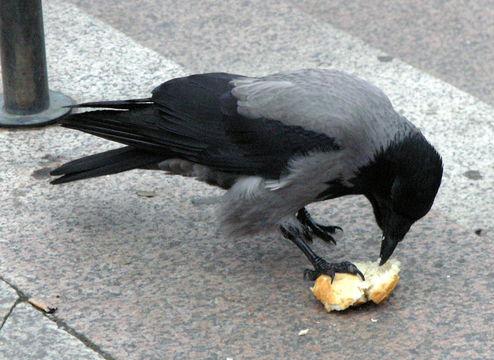 Посмотрите на балкон:
Он с утра воркует тут.
Эта птица – почтальон,
Пролетит любой маршрут.
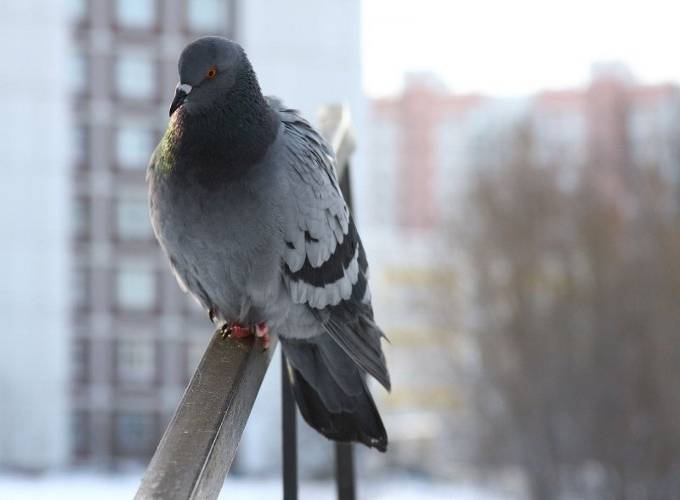 Городских голубей традиционно подкармливают всегда, не только зимой. Для подкормки голубей стоит помнить, что им не полезны изделия из теста (хлеб, крошки от пирожков, пиццы и других изделий). Для голубей наиболее полезны различные крупы (перловая, пшенная, ячменевая), овсянка и сырые семечки. Голуби могут есть с земли, кормушки для них необязательны.
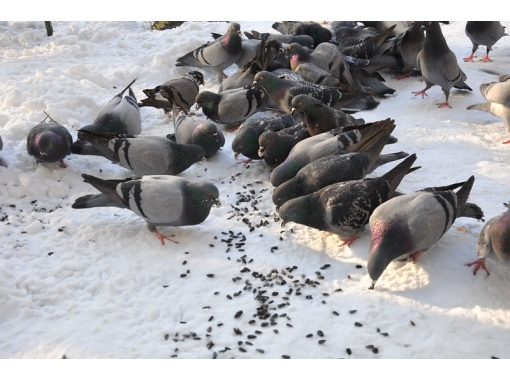 Всех я за день навещу,
Всё, что знаю, растрещу.
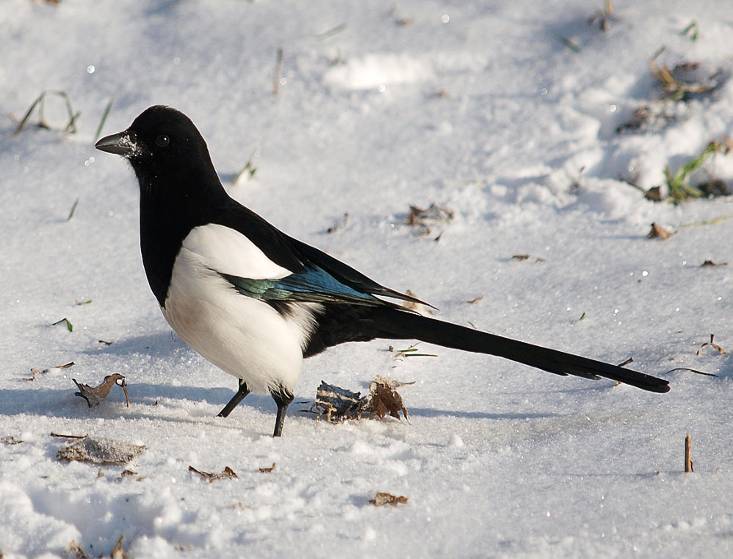 Сорока — всеядная птица. Она питается как животным, так и растительным кормом. Пищу — насекомых, слизней, пауков и мокриц, сорока ищет на земле. Иногда ей удаётся поймать мелкое млекопитающее или ящерицу. Земледельцы недолюбливают сорок, поскольку они склёвывают зёрна и семена на полях.
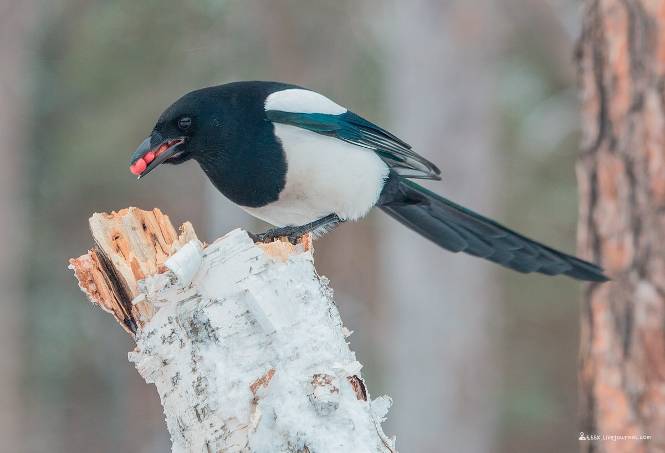 Над жуком и короедом
Держит он всегда победу.
По деревьям тук да тук:
Кто для леса верный друг?
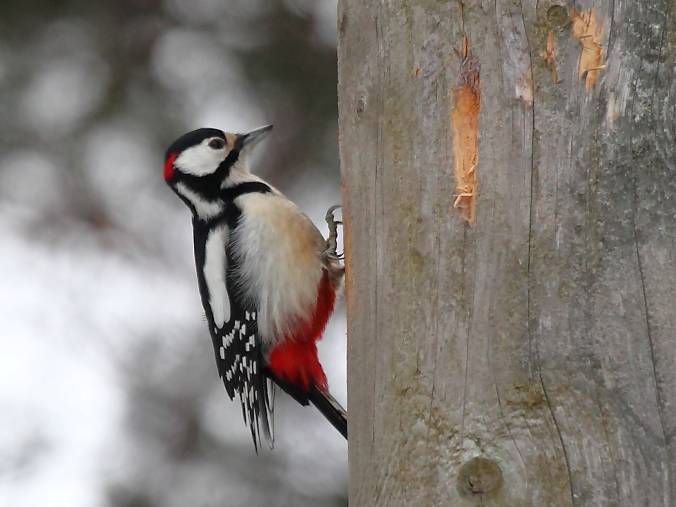 Зимой дятел питается, в основном, семенами сосны и ели. Он искусно вынимает клювом семена из шишек и даже используют для этого развилки веток.
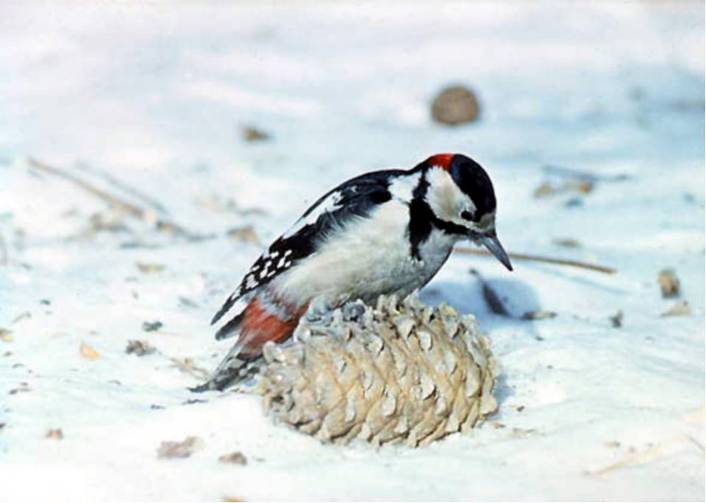 Спинкою зеленовата,
Животиком желтовата,
Черненькая шапочка
И полоска шарфика.
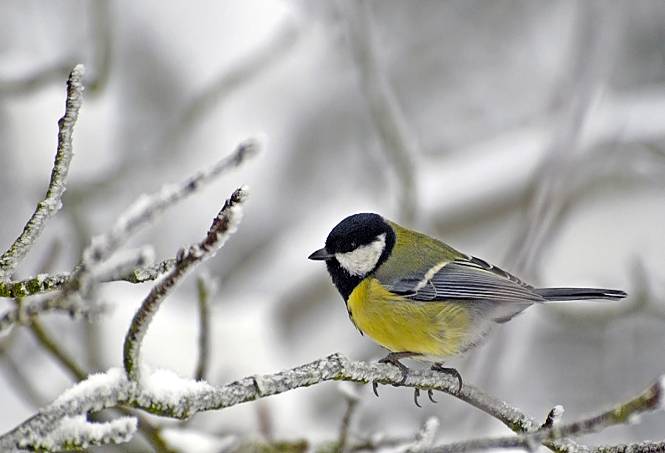 Лучшим кормом для птиц могут стать семена подсолнечника или тыквы (не жареные и не солёные), перловая крупа, сушёные крошки белого хлеба, овсяные хлопья. Из пищи животного происхождения птицам подойдёт несолёное сало и сливочное масло.
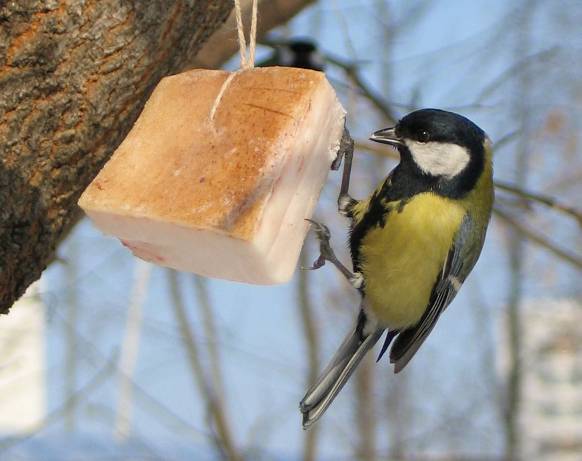 Грудка ярче, чем заря,
У кого?..
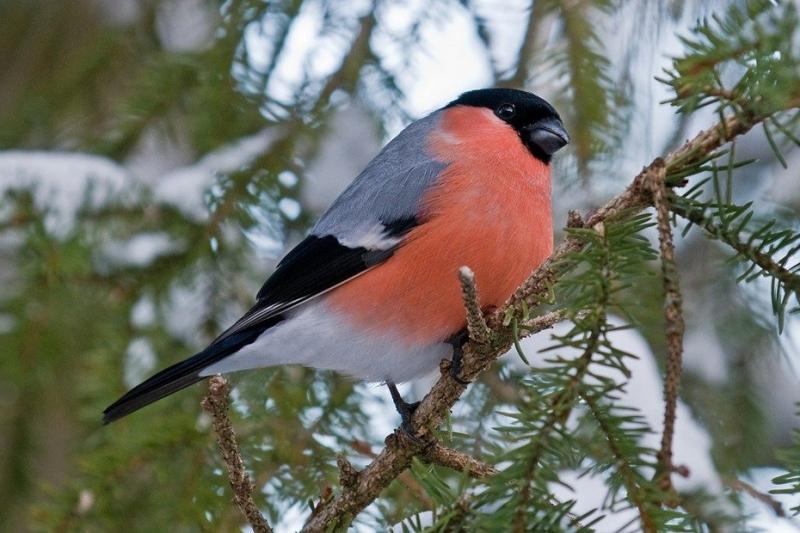 Питается снегирь семенами, почками, некоторыми паукообразными и ягодами (в частности, рябиной). 
Во время вскармливания потомства в рацион добавляются насекомые. При этом снегири относятся к зерноядным.
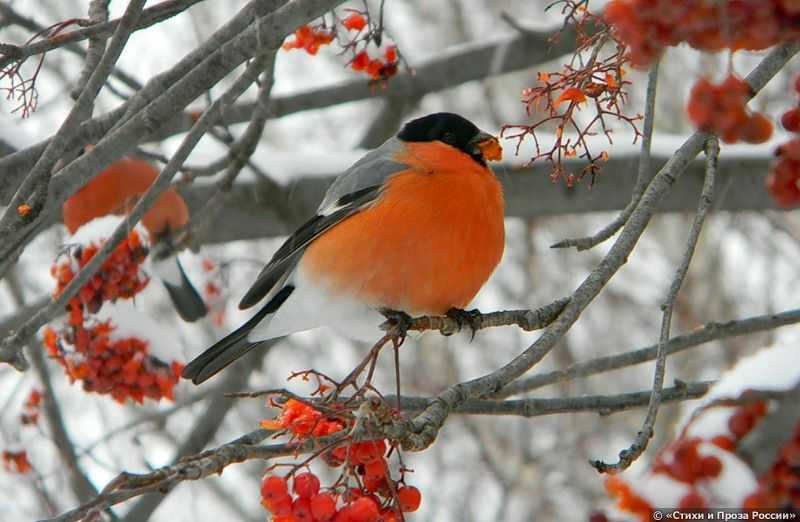 Эти птички с хохолком,
Очень яркие притом.
На рябину прилетели,
Птички эти…
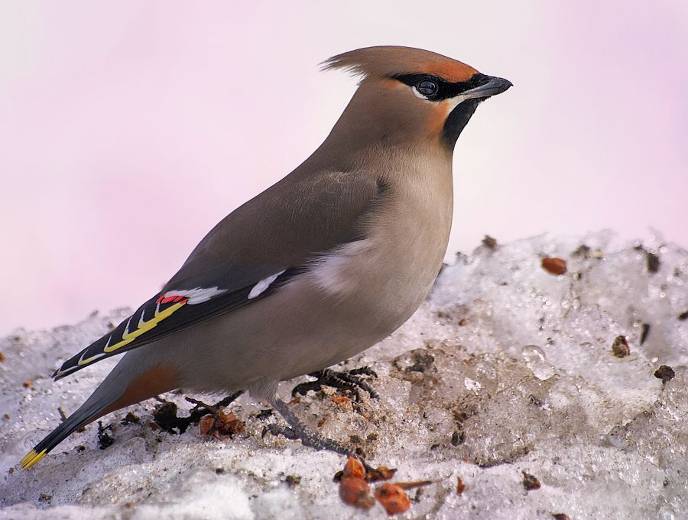 Птицы держатся большими стаями. Летом питаются насекомыми, которых нередко ловят на лету, личинками, различными ягодами и молодыми побегами растений. В зимнее время часто встречаются в городах средней полосы России, где питаются преимущественно рябиной.
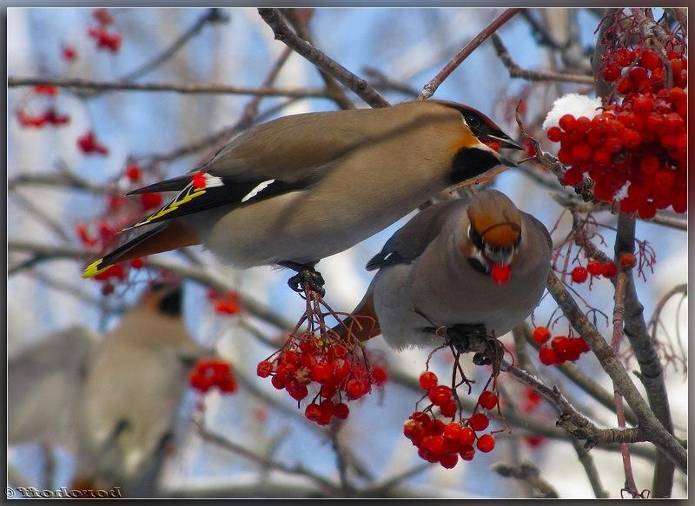 Игра: «Третий лишний»
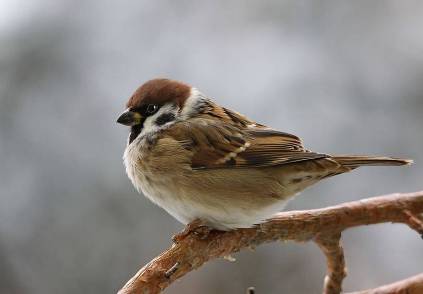 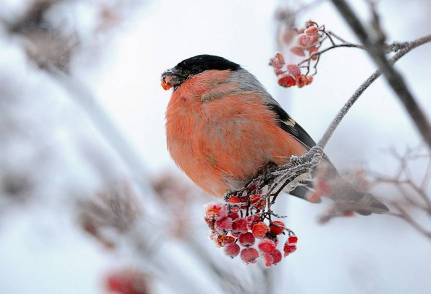 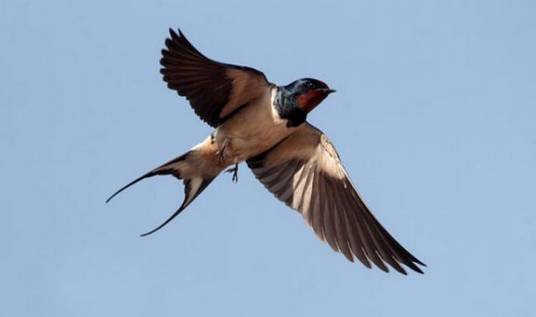 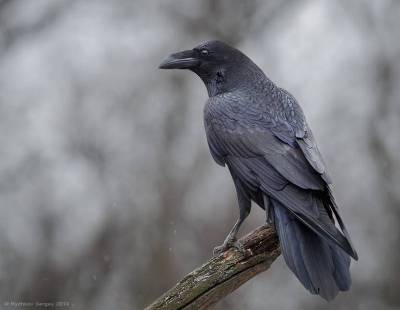 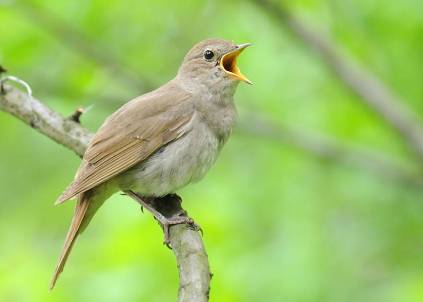 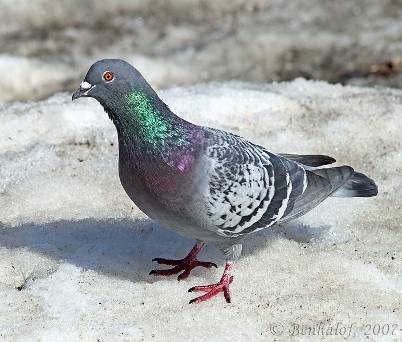 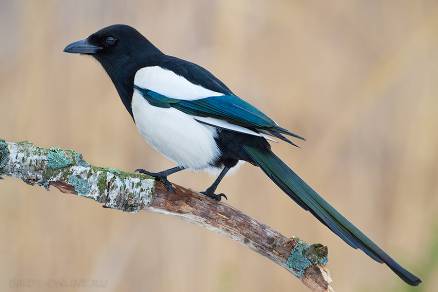 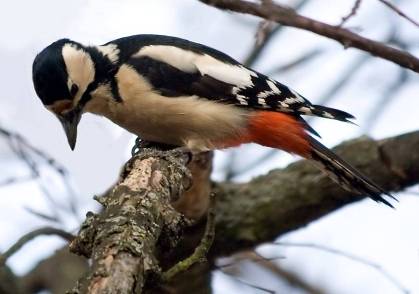 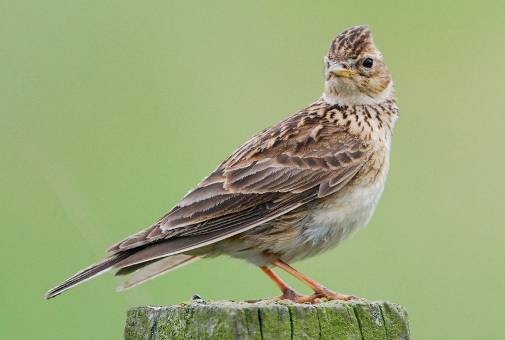 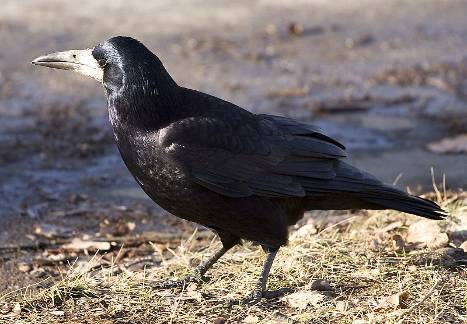 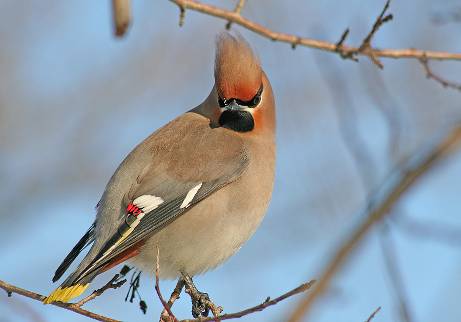 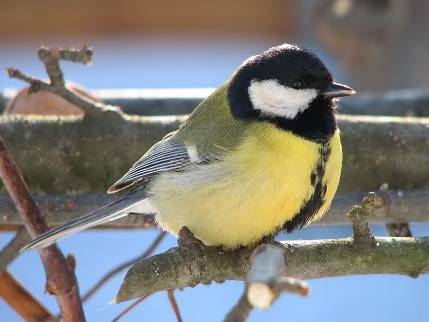 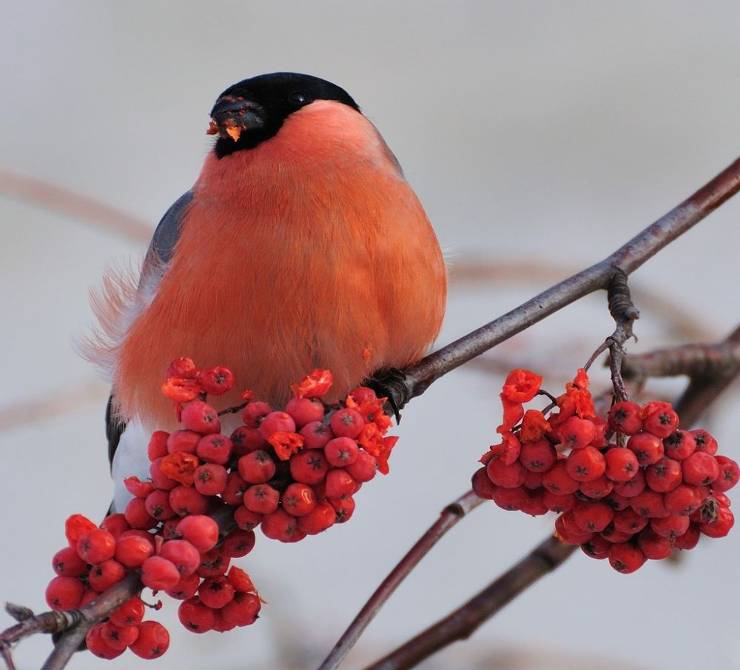 Игра: «Кто чем питается?»
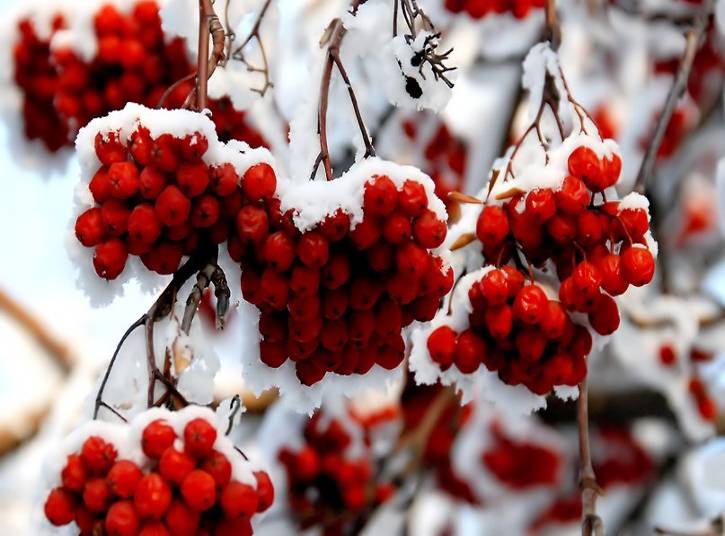 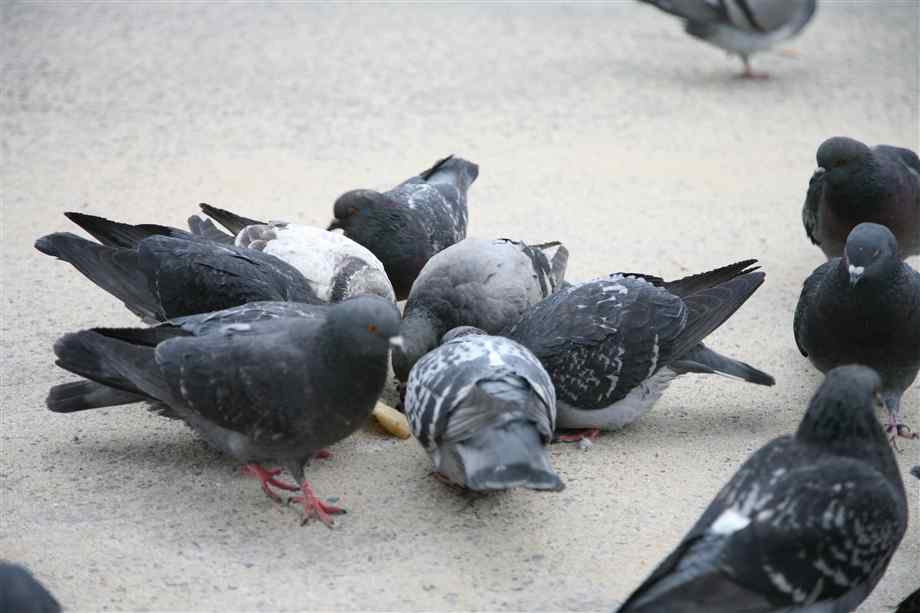 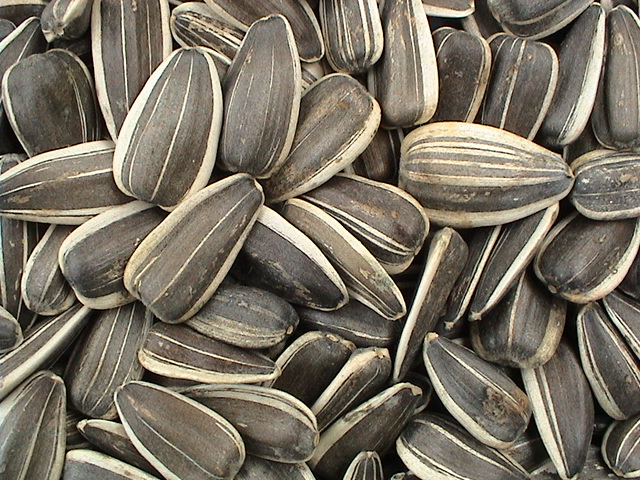 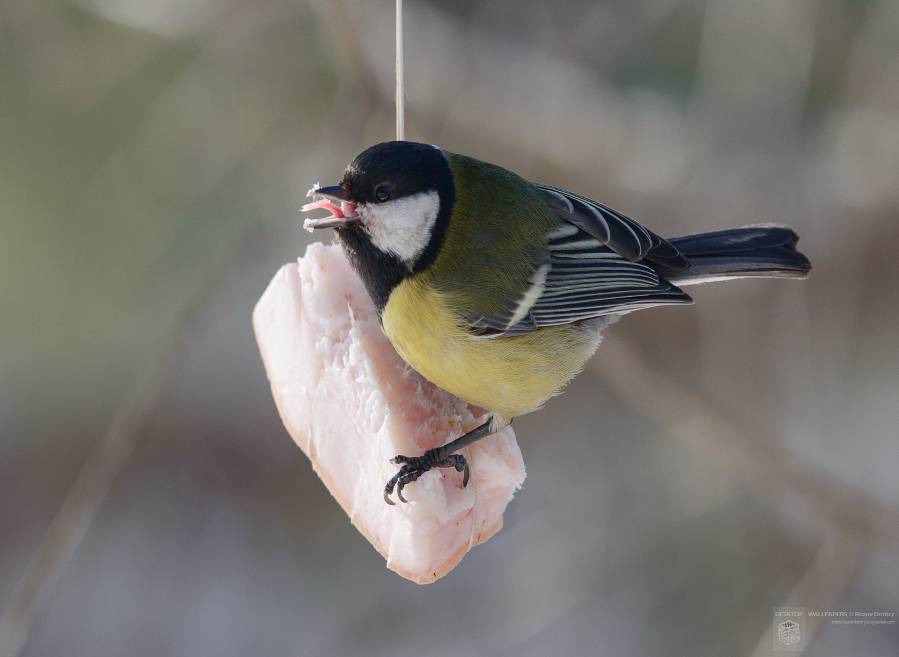 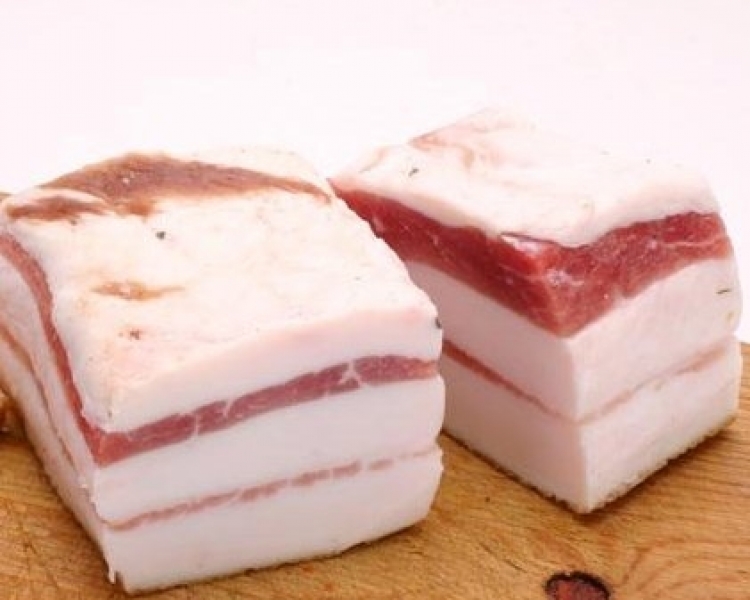 ПОКОРМИТЕ ПТИЦ

Покормите птиц зимой.
 Пусть со всех концов 
К вам слетятся, как домой, 
Стайки на крыльцо. 

Не богаты их корма. 
Горсть зерна нужна,
 Горсть одна — И не страшна 
Будет им зима. 

Сколько гибнет их — не счесть, 
Видеть тяжело. 
А ведь в нашем сердце есть 
И для птиц тепло. 

Разве можно забывать: 
Улететь могли, 
А остались зимовать 
Заодно с людьми. 

Приучите птиц в мороз 
К своему окну, 
Чтоб без песен не пришлось 
Нам встречать весну. 
А. Яшин
СПАСИБО ЗА ВНИМАНИЕ!